Cuckooing – 7 Minute Briefing
Cuckooing            7 MINUTE BRIEFING - To be shared at Team Meetings
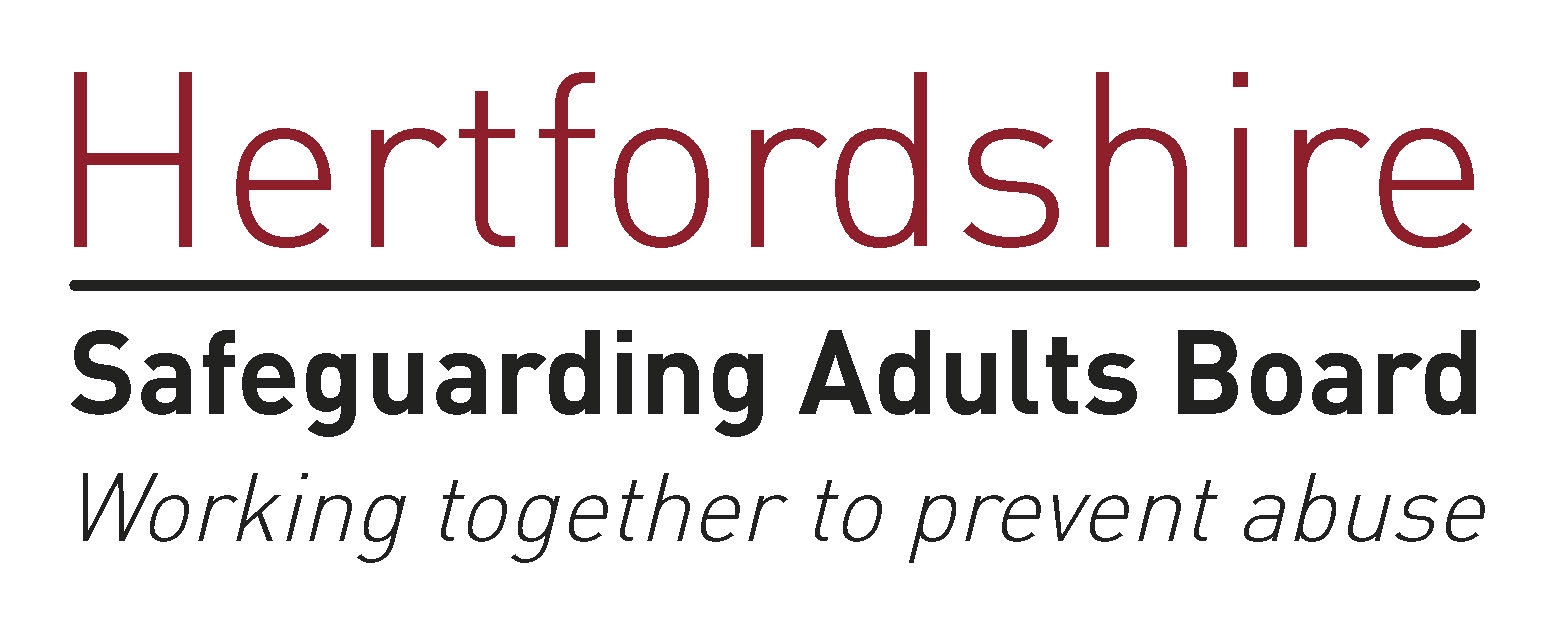 DID YOU KNOW the HSAB have developed a 
Cuckooing Practice Guidance to provide front line professionals with a multi-agency framework to facilitate effective working with adults who are at risk of cuckooing.
Please read the Guidance to find out more
What is Cuckooing? 
Cuckooing is a practice where people take over a person’s home and use the property to facilitate exploitation. There are different types of cuckooing for example: Using the property to deal, store or take drugs.  Using the property for sexual exploitation. Taking over the property as a place to live. Taking over the property to financially abuse the tenant.
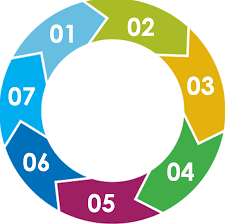 Who? 
Exploitation is widespread, adults can be targeted individually, or the exploitation can be connected to gangs involved in county lines who target children and adults in an organised crime. Offenders of cuckooing prey on vulnerabilities. Adults who misuse drugs or alcohol, have mental ill health or learning difficulties, are particularly susceptible but anyone can be targeted.
Safeguarding:
 Where the adult meets the criteria for safeguarding under the Care Act 2014 relating to any category of abuse linked to cuckooing, and there is indication that the adult may be unable to protect themselves due to their care and support needs a safeguarding referral should always be made to Adult Care Services (ACS). To make a safeguarding referral for an adult with care and support needs go to the safeguarding portal . 

Please read the Cuckooing Guidance to find out more information on Multiagency meetings, Mental Capacity and Mapping a Multiagency Response.
Spot the Signs:
 An increase in the number of visitors to the property through the day and night, often visiting for only short periods of time. 
An increased number of vehicles outside the property including taxis or hire cars. 
The usual occupier of the property having new associates staying and bags of clothing and / or extra bedding in the property. 
The occupier moving out or staying away from the property whilst an unknown person remains. 
Evidence of drug use such as discarded syringes, foil and cling film in and around the property and evidence of drug dealing such as scales and deal bags.
Partnership:
 A multi-agency response is key to working to address concerns around cuckooing and exploitation and this is likely to include police, social care (children and adult), the local authority, housing, health workers, substance misuse support agencies, the voluntary sector and care providers. 
Cuckooing should always be reported to Hertfordshire Constabulary. 
In an emergency dial 999.